Figure 7. EC stimulation increases up state activity in RS2 pyramidal neurons. (A) Baseline activity of an RS2 neuron. ...
Cereb Cortex, Volume 19, Issue 3, March 2009, Pages 658–674, https://doi.org/10.1093/cercor/bhn114
The content of this slide may be subject to copyright: please see the slide notes for details.
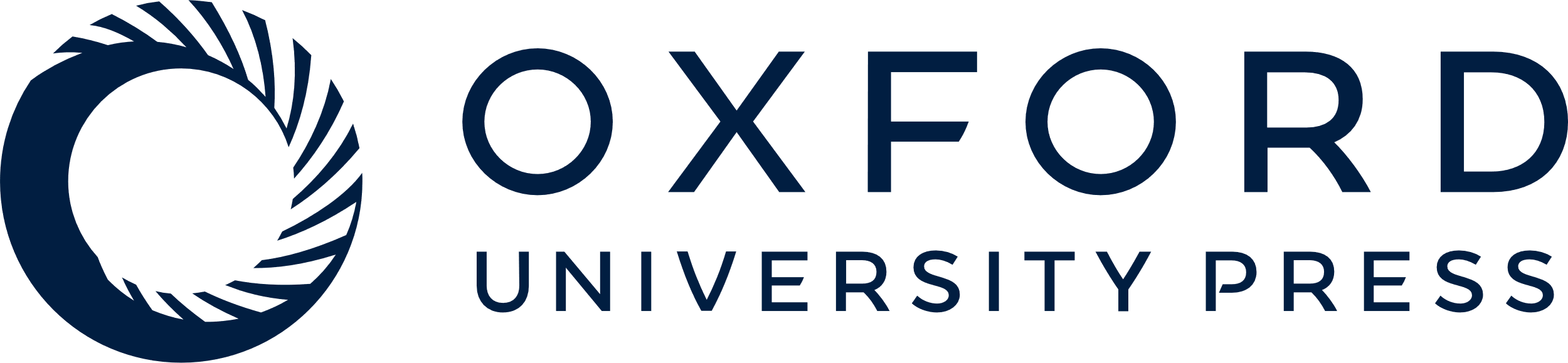 [Speaker Notes: Figure 7. EC stimulation increases up state activity in RS2 pyramidal neurons. (A) Baseline activity of an RS2 neuron. (B) Following 0.5 mA single-pulse stimulation of the EC (arrow indicates stimulus artifact), this same neuron now exhibits enhanced spiking and up state activity. (C) Train stimulation evoked pronounced IPSPs which lead to a delayed increase on membrane depolarization. (D–G) Increasing amplitudes of single-pulse EC stimulation (0.5 and 1.0 mA) caused increased activation of up states in RS2 neurons, as demonstrated by the increase in (D), up state duration, (E), area above Vm, and (F), amplitude of the up state. Furthermore, EC stimulation induced an increase in (G), the percentage of time spent in a more depolarized state, but only when 1 mA stimulation was used. Bas = baseline; P-stim = poststimulation, at the 2 current amplitudes (0.5 and 1 mA, respectively) tested (*one-way ANOVA; P < 0.05; + and #Kruskal–Wallis one-way ANOVA on rank; P < 0.05).


Unless provided in the caption above, the following copyright applies to the content of this slide: © The Author 2008. Published by Oxford University Press. All rights reserved. For permissions, please e-mail: journals.permissions@oxfordjournals.org]